Positive Progressions
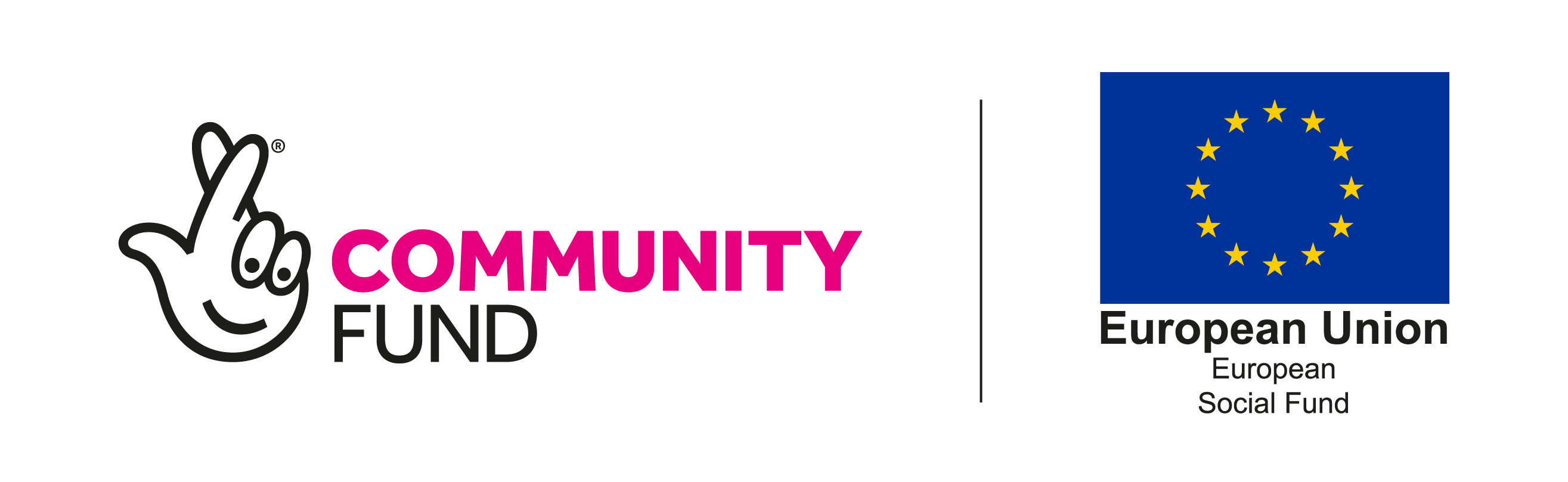 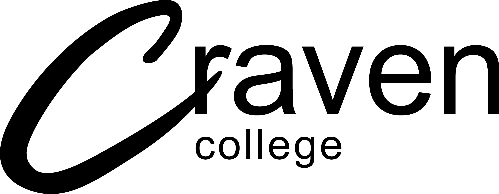 Who are we and what do we do?
Employability project funded by NLCF and ESF based at Craven College
Participants received a 1:1 package with a dedicated Keyworker 
Holistic approach – emotional and wellbeing support is just as important as employability support
Project provides interventions, training and referrals e.g. food banks, CAB for debt advice
Covering the areas of Craven, Harrogate, Selby and York
5 Keyworkers, 1 Finance and Claims Officer, 1 Project Manager
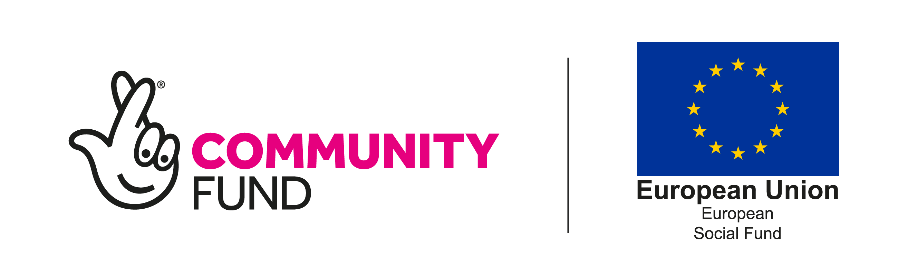 [Speaker Notes: Project is delivering well and the majority of delivery is from the strong referral partnership rather than large scale publicity. 

Currently project unit costs - £3,032 per participant – Government research estimated the cost of supporting a troubled family is £75,000, this varies across the country but in rural areas the costs could be even more…  The project will achieve the targets by May 2019 and over achieve by the end of the project. 

Over achieved on those that move into jobs, this will continue to rise and to date those who gained employment are still employed. 

Job search – integral to KW role although not always the end point]
What has Positive Progressions achieved so far?
From April 2017- March 2021 we have engaged with 216 Participants

So far, 181 have exited the project with 92% exiting positively into:
Education or training
Employment
Job search

Some Participants achieve more than one outcome e.g. Education and Employment
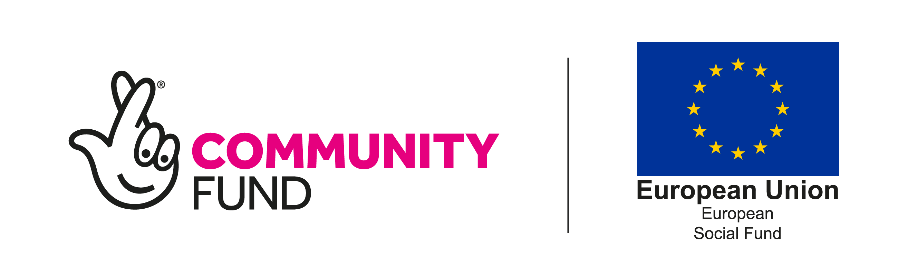 [Speaker Notes: Project is delivering well and the majority of delivery is from the strong referral partnership rather than large scale publicity. 

Currently project unit costs - £3,032 per participant – Government research estimated the cost of supporting a troubled family is £75,000, this varies across the country but in rural areas the costs could be even more…  The project will achieve the targets by May 2019 and over achieve by the end of the project. 

Over achieved on those that move into jobs, this will continue to rise and to date those who gained employment are still employed. 

Job search – integral to KW role although not always the end point]
Covid-19 Impact & Progress
Since March 2020, we have offer via telephone: resilience and wellbeing support, CAB advice, interview skills, maths/English, online workshop with JCP clients, support to enable Participants to access paper based, distance learning and on line courses
Progress meetings continue to place over the telephone or FaceTime, some meetings have been held in parks, Participant’s gardens, cafes and “walk and talk’s”
Face to Face meetings are on the increase, especially now that venues are opening up 
Participants have shown immense resilience and successfully continued with their studies, job search and gaining employment
We are still receiving referrals from JCP’s, Early Help, ALS, Social Care, New Beginnings
Keyworkers continue to be mindful of their Participants' mental health and emotional wellbeing
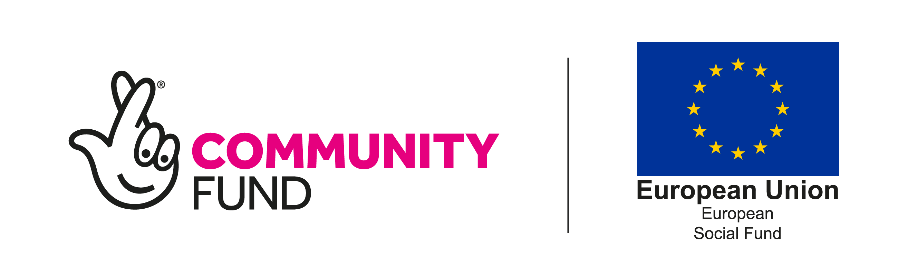 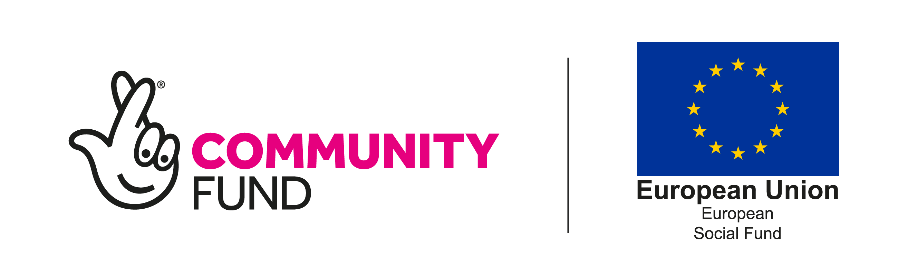